Македонските организации и друштва во емиграција
Наставната единица се наоѓа на страна 109 до 111.
Учениците да ги знаат и опишуваат причините за емиграција 
Тешката политичка и економска положба ги натерало голем број на Македонци да ги напуштат родните огништа.
Да ги опишуваат условите и причините за создавњето на македонските друштва и организации во емграција
Да знаат да ги набројуваат и опишуваат дејностите на најзначајните македонските друштва и организации во Бугарија, Србија и останатите европски земји.
Најголем број на македонци се имале преселено во соседна Бугарија, па така таму имало и најмногу формирани друштва и организации.
Во периодот од 1891-1894 година формирана е Младата македонска книжевна дружина како најважно здружение во тој период и го издавале списанието Лоза, и биле познати и како Лозарите. Исто така во Бугарија биле формирани и други организации како на пример Врховниот македонски комитет, Македонската социјалистичка рабтничка група на Васил Главинов и други.
Петар поп арсов основач на Младата македонска книжевна дружина
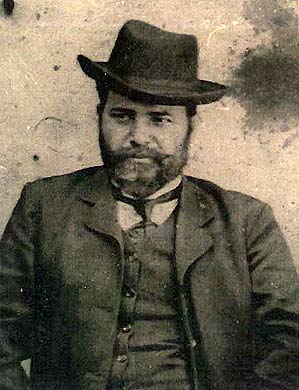 Во Србија, Македонците биле организирани во ученичкото друштво Вардар каде што имале за цел да ја истражуваат својата татковина. Подоцна е формиран Македонскиот клуб кој го издавале списанието Балкански гласник преку кои имале за цел да ја истакнат македонската посебност.
Дијамандија трпков мишајков еден од издавачите на списанието Балкански глас
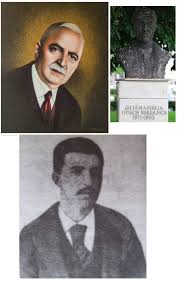 Во Русија е формирано Македонското научно литературно другарство  во Петроград и преку ова друштво барале посебнст за македонските словени во рамките на трите вилеаети и комуникацијата во друштвото била исклучиво на македонски.
Димитрија чуповски основач на македонското научно литературно другарство
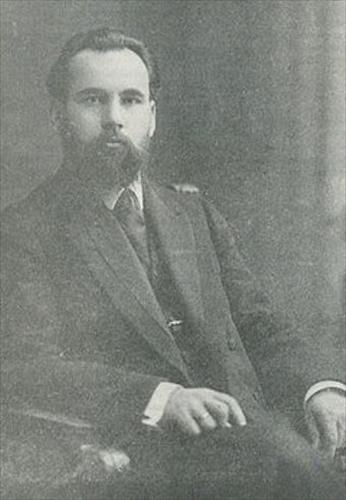 Во Декември 1903 година во Софија, Крсте Петков Мисирков ја испечатил книгата за Македонцките работи објавена на македонски јазик. 
Друштва и организации имало и во САД и во многу западно европски земји.
Крсте петков мисирков Македонцките работи
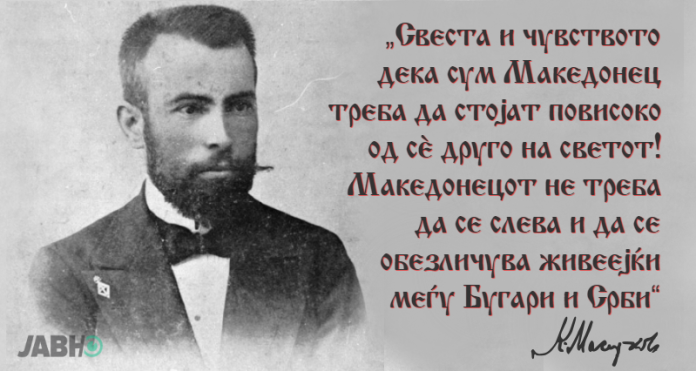 Да се одговорат прашањата на страна 111